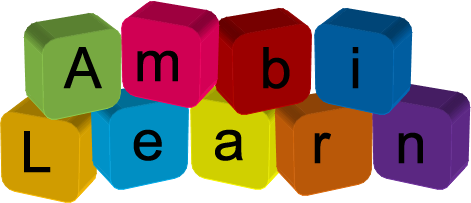 AmbiLearn:an ambient intelligent multimodal learning environmentfor children
Jennifer Hyndman
Supervisors: Dr. Tom Lunney, Prof. Paul Mc Kevitt
Intelligent Systems Research Centre (ISRC)University of Ulster, Magee
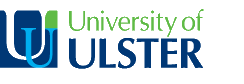 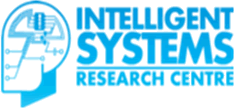 Introduction
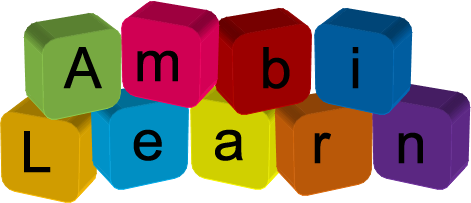 Learning environment constantly changing
m-learning/e-learning/virtual learning environments
Emphasis on personalised learning 
games/virtual reality/augmented reality

C2k project – LearningNI (available but not adopted fully)
Why?
 lack of material available (Ofsted, 2009)
Limited multimodality
Limited interactivity
Aims & Objectives
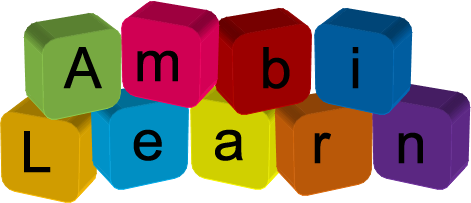 Redress the limited use of virtual learning environments in primary school education

Multimodality and interactivity – enhance learning environment
Utilising speech – natural interaction
Utilising game technology – improve learning
Addressing children needs – system design
Facilitate collaborative learning

Development of AmbiLearn
Address interface design - children
Address usability – children	
Demonstrate educational potential
Games in education
Multimodal learning environments
Background
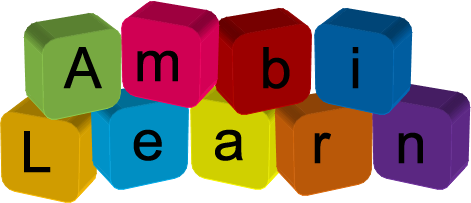 Virtual learning environments
Enhancing the learning experience through technology
Games as the learning environment
Motivating, engaging children
Multimodal Interfaces
Progressing towards natural communication methods
Child computer interaction
Greater emphasis on designing systems to address children's needs
AmbiLearn
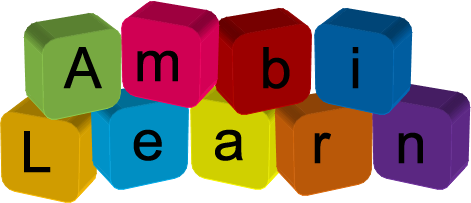 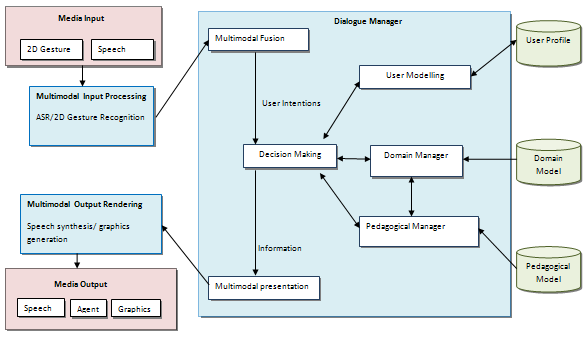 Software architecture
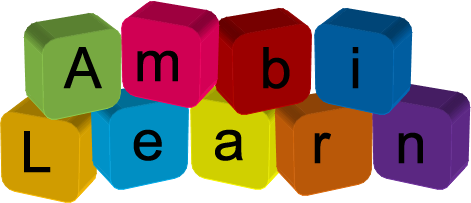 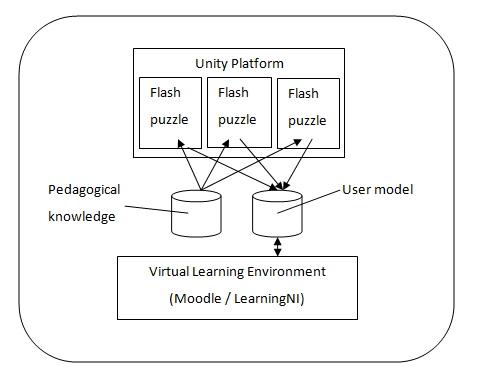 Testing / Evaluation
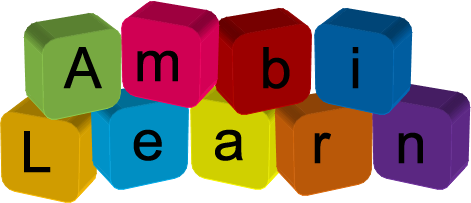 Quantitative & Qualitative results
Pre test/post test
Questionnaires


Evaluating with children
Fun toolkit (Read and MacFarlane, 2006)
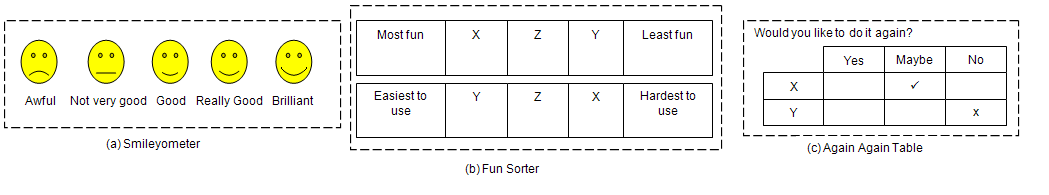 Conclusion
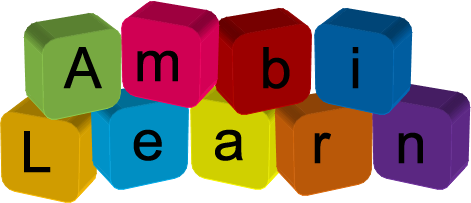 Address interface design and usability issues
Facilitate a child's ubiquitous learning environment
Demonstrate and test the educational potential AmbiLearn
Multimodality
Games
Positive effect on education
Publications
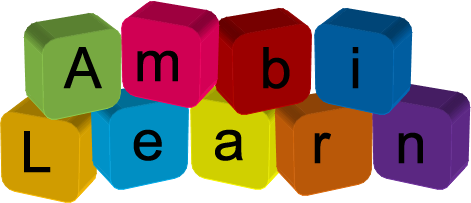 Hyndman, J., Lunney, T. and Mc Kevitt, P. (2009) “AmbiLearn: ambient intelligent multimodal learning environment for children”, In Proc. of the 10th Annual PostGraduate Symposium on The Convergence of Telecommunications, Networking and Broadcasting (PGNET-09), Liverpool John Moores University, Liverpool, England, June 22nd-23rd, 277-282.

Hyndman, J., Lunney, T. and Mc Kevitt, P. (2011) “AmbiLearn – Multimodal Assisted Learning”, International Journal of Ambient Computing and Intelligence.  In Press.
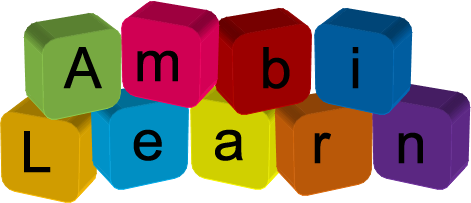 Thank You!